Introdução do Ensino da Química Verde, como suporte da Sustentabilidade, no Ensino Secundário
Química Verde:
Química para a Sustentabilidade
Tânia C. M. Pires, J. Ricardo M. Pinto, Dominique Costa
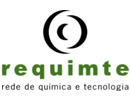 REQUIMTE, Departamento de Química e Bioquímica
Faculdade de Ciências, Universidade do Porto
Quando surgiu a postura Química Verde?
1991
nascimento da

Química Verde (QV)
agência de proteção ambiental dos Estados Unidos da América
 (EPA – Environmental Protection Agency)
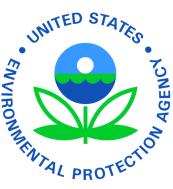 [Speaker Notes: A “Estrela Verde” (EV) é uma métrica holística, de natureza gráfica, que cobre todos os princípios da Química Verde (QV) aplicáveis em cada situação sob estudo, permitindo comparações visuais fáceis.
Os 12 principios da QV são qualitativos e devem ser todos considerados na avaliação da verdura, uma vez que alteraçoes nas condições de execução de reações podem ter diferentes consequencias em respeito a diferentes principios – a verdura pode aumentar em relação a alguns mas piorar em relação a outros.]
Quando surgiu a postura Química Verde?
1991
nascimento da

Química Verde (QV)
Implementação surge com:

Programa “Vias Sintéticas Alternativas para Prevenção de Poluição”


prevenção de poluição nas atividades de síntese de compostos
[Speaker Notes: A “Estrela Verde” (EV) é uma métrica holística, de natureza gráfica, que cobre todos os princípios da Química Verde (QV) aplicáveis em cada situação sob estudo, permitindo comparações visuais fáceis.
Os 12 principios da QV são qualitativos e devem ser todos considerados na avaliação da verdura, uma vez que alteraçoes nas condições de execução de reações podem ter diferentes consequencias em respeito a diferentes principios – a verdura pode aumentar em relação a alguns mas piorar em relação a outros.]
Quando surgiu a postura Química Verde?
Programa “Vias Sintéticas Alternativas para Prevenção de Poluição”
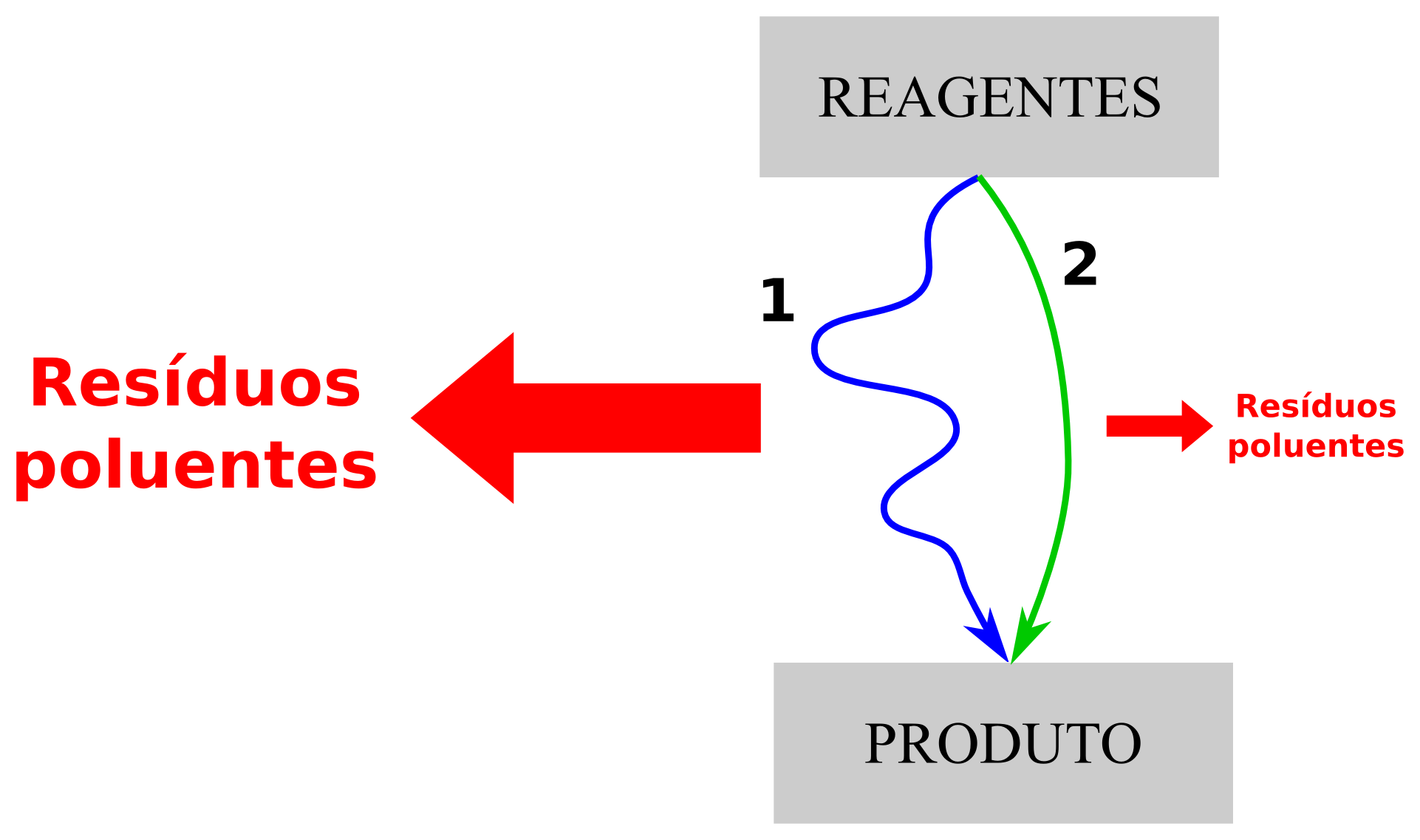 [Speaker Notes: A “Estrela Verde” (EV) é uma métrica holística, de natureza gráfica, que cobre todos os princípios da Química Verde (QV) aplicáveis em cada situação sob estudo, permitindo comparações visuais fáceis.
Os 12 principios da QV são qualitativos e devem ser todos considerados na avaliação da verdura, uma vez que alteraçoes nas condições de execução de reações podem ter diferentes consequencias em respeito a diferentes principios – a verdura pode aumentar em relação a alguns mas piorar em relação a outros.]
Quando surgiu a postura Química Verde?
1991
Nascimento da Química Verde (QV).
1993
Surgiu o Consórcio Universitário de Química para o Ambiente (INCA) em Itália.
Área de atuação:

Prevenção de poluição
através da pesquisa em reações, produtos e processos mais limpos
[Speaker Notes: A “Estrela Verde” (EV) é uma métrica holística, de natureza gráfica, que cobre todos os princípios da Química Verde (QV) aplicáveis em cada situação sob estudo, permitindo comparações visuais fáceis.
Os 12 principios da QV são qualitativos e devem ser todos considerados na avaliação da verdura, uma vez que alteraçoes nas condições de execução de reações podem ter diferentes consequencias em respeito a diferentes principios – a verdura pode aumentar em relação a alguns mas piorar em relação a outros.]
Quando surgiu a postura Química Verde?
1991
Nascimento da Química Verde (QV).
1993
Surgiu o Consórcio Universitário Química para o Ambiente (INCA) em Itália.
1995
Governo dos EUA instituiu o programa de atribuição de Prémios “The Presidential Green Chemistry Challenge”
Prémio para inovações tecnológicas a implementar na indústria para a redução da produção de resíduos na fonte, em diferentes setores da produção.
Prémios similares foram instituídos em vários países, como Inglaterra, Itália, Austrália e Alemanha
[Speaker Notes: A “Estrela Verde” (EV) é uma métrica holística, de natureza gráfica, que cobre todos os princípios da Química Verde (QV) aplicáveis em cada situação sob estudo, permitindo comparações visuais fáceis.
Os 12 principios da QV são qualitativos e devem ser todos considerados na avaliação da verdura, uma vez que alteraçoes nas condições de execução de reações podem ter diferentes consequencias em respeito a diferentes principios – a verdura pode aumentar em relação a alguns mas piorar em relação a outros.]
Quando surgiu a postura Química Verde?
1991
Nascimento da Química Verde (QV).
1993
Surgiu o Consórcio Universitário Química para o Ambiente (INCA) em Itália.
1995
Governo dos EUA instituiu o programa de atribuição de Prémios “The Presidential Green Chemistry Challenge”
Foi criado o “Green Chemistry Institute”
1997
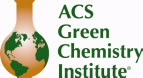 [Speaker Notes: A “Estrela Verde” (EV) é uma métrica holística, de natureza gráfica, que cobre todos os princípios da Química Verde (QV) aplicáveis em cada situação sob estudo, permitindo comparações visuais fáceis.
Os 12 principios da QV são qualitativos e devem ser todos considerados na avaliação da verdura, uma vez que alteraçoes nas condições de execução de reações podem ter diferentes consequencias em respeito a diferentes principios – a verdura pode aumentar em relação a alguns mas piorar em relação a outros.]
Quando surgiu a postura Química Verde?
1991
Nascimento da Química Verde (QV).
1993
Surgiu o Consórcio Universitário Química para o Ambiente (INCA) em Itália.
1995
Governo dos EUA instituiu o programa de atribuição de Prémios “The Presidential Green Chemistry Challenge”
Foi criado o “Green Chemistry Institute”
1997
Foi lançada a revista “Green Chemistry”
1999
[Speaker Notes: A “Estrela Verde” (EV) é uma métrica holística, de natureza gráfica, que cobre todos os princípios da Química Verde (QV) aplicáveis em cada situação sob estudo, permitindo comparações visuais fáceis.
Os 12 principios da QV são qualitativos e devem ser todos considerados na avaliação da verdura, uma vez que alteraçoes nas condições de execução de reações podem ter diferentes consequencias em respeito a diferentes principios – a verdura pode aumentar em relação a alguns mas piorar em relação a outros.]
O que é a Química Verde?
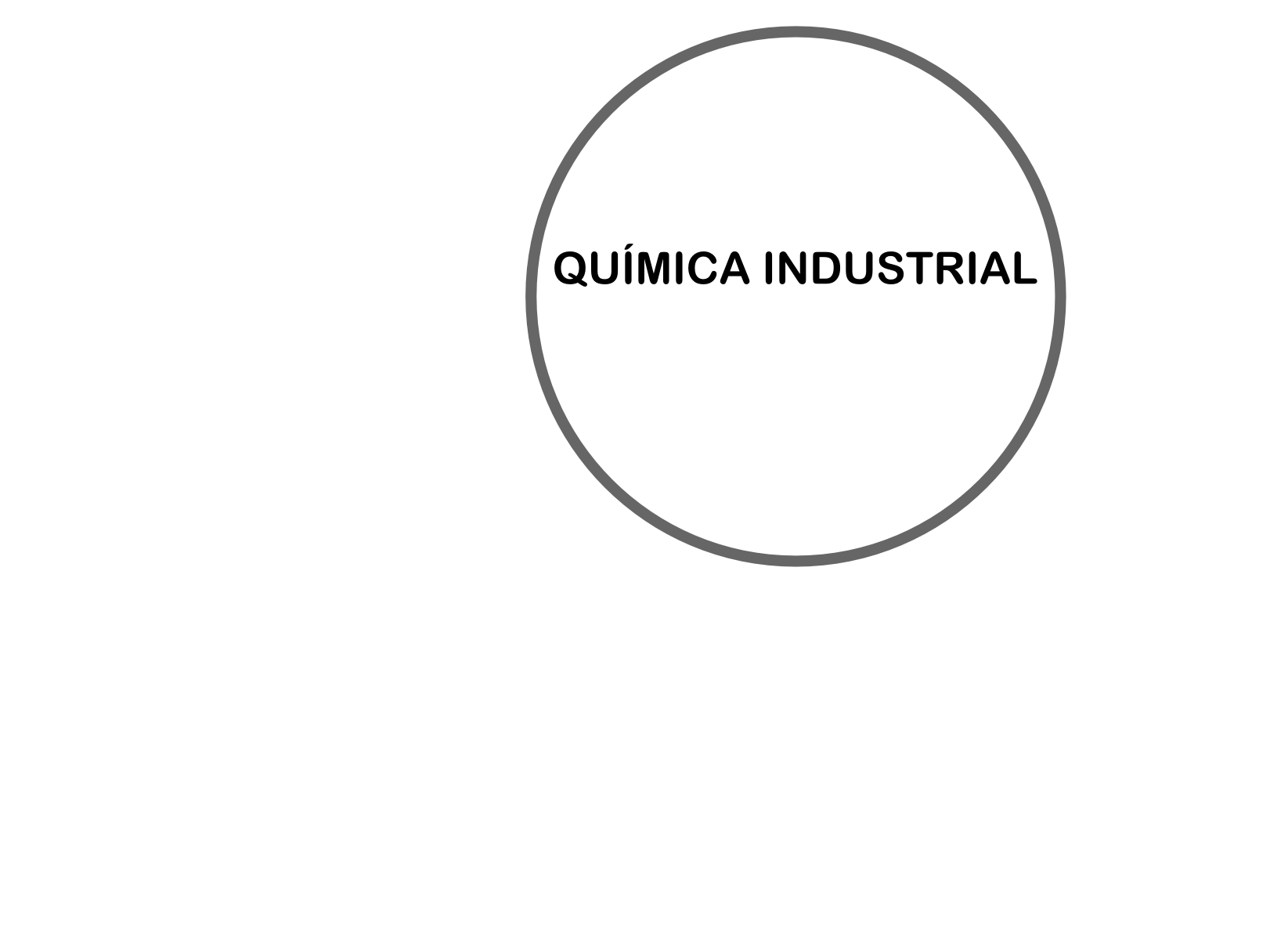 [Speaker Notes: A “Estrela Verde” (EV) é uma métrica holística, de natureza gráfica, que cobre todos os princípios da Química Verde (QV) aplicáveis em cada situação sob estudo, permitindo comparações visuais fáceis.
Os 12 principios da QV são qualitativos e devem ser todos considerados na avaliação da verdura, uma vez que alteraçoes nas condições de execução de reações podem ter diferentes consequencias em respeito a diferentes principios – a verdura pode aumentar em relação a alguns mas piorar em relação a outros.]
O que é a Química Verde?
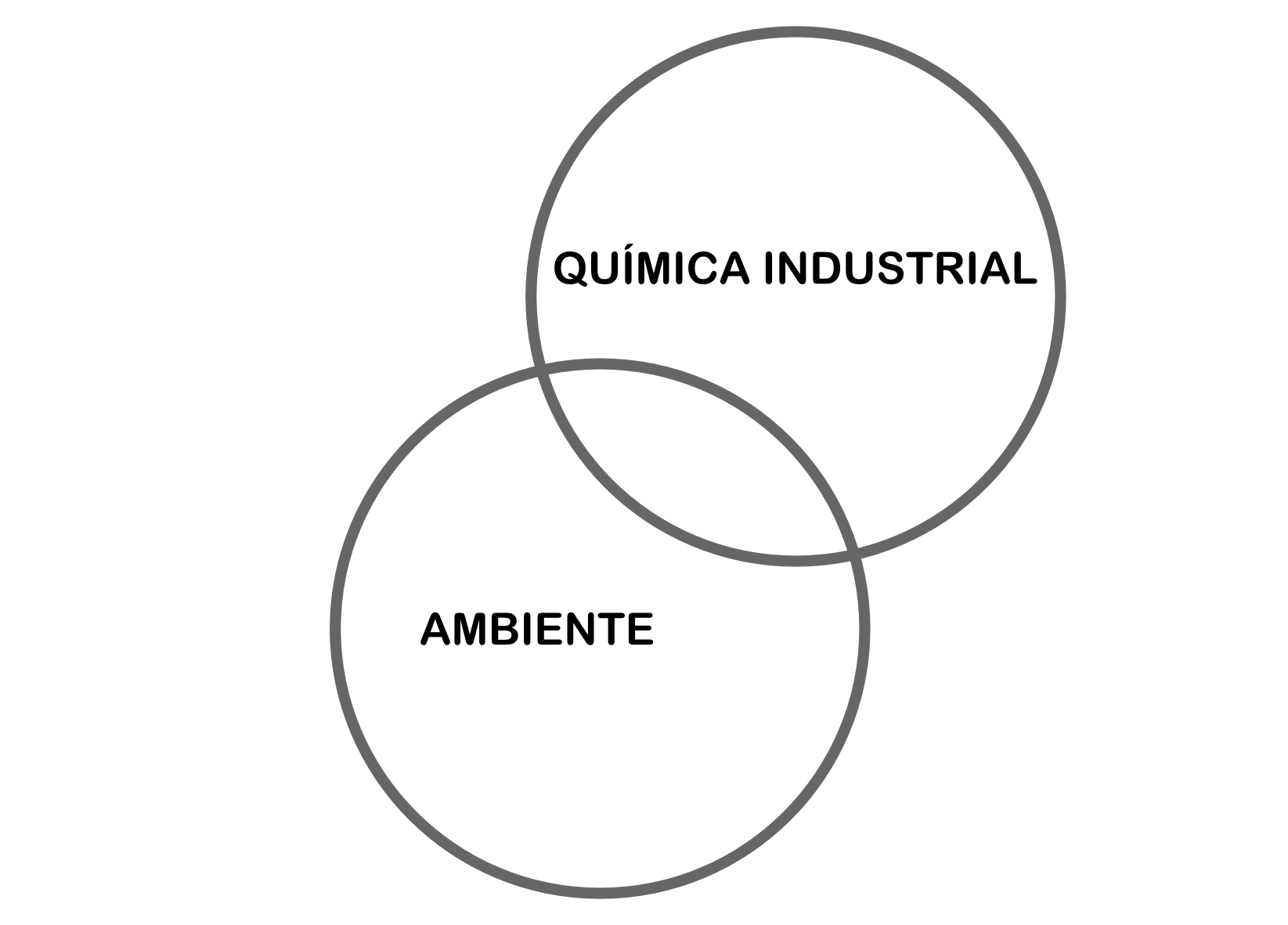 [Speaker Notes: A “Estrela Verde” (EV) é uma métrica holística, de natureza gráfica, que cobre todos os princípios da Química Verde (QV) aplicáveis em cada situação sob estudo, permitindo comparações visuais fáceis.
Os 12 principios da QV são qualitativos e devem ser todos considerados na avaliação da verdura, uma vez que alteraçoes nas condições de execução de reações podem ter diferentes consequencias em respeito a diferentes principios – a verdura pode aumentar em relação a alguns mas piorar em relação a outros.]
O que é a Química Verde?
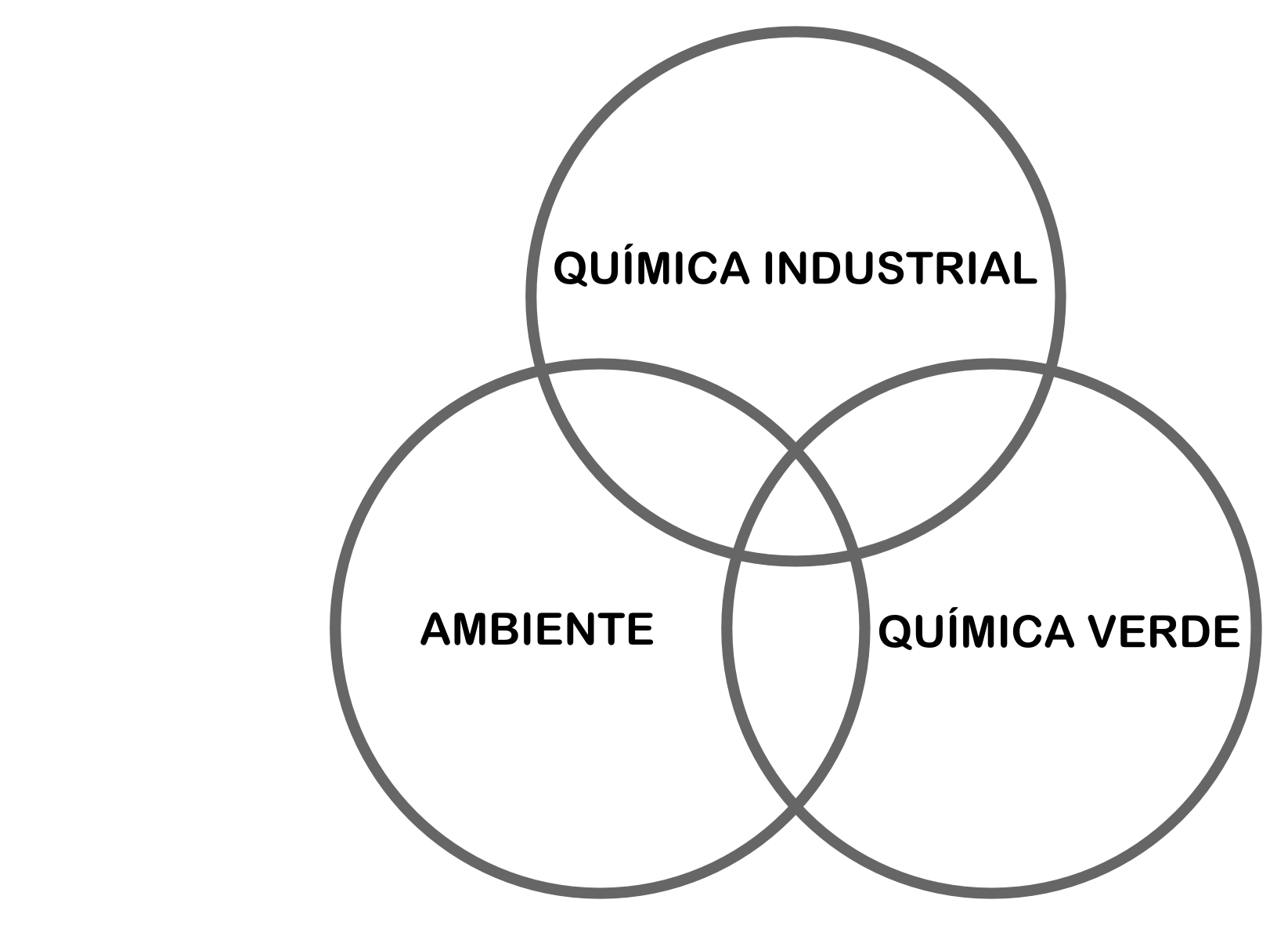 [Speaker Notes: A “Estrela Verde” (EV) é uma métrica holística, de natureza gráfica, que cobre todos os princípios da Química Verde (QV) aplicáveis em cada situação sob estudo, permitindo comparações visuais fáceis.
Os 12 principios da QV são qualitativos e devem ser todos considerados na avaliação da verdura, uma vez que alteraçoes nas condições de execução de reações podem ter diferentes consequencias em respeito a diferentes principios – a verdura pode aumentar em relação a alguns mas piorar em relação a outros.]
O que é a Química Verde?
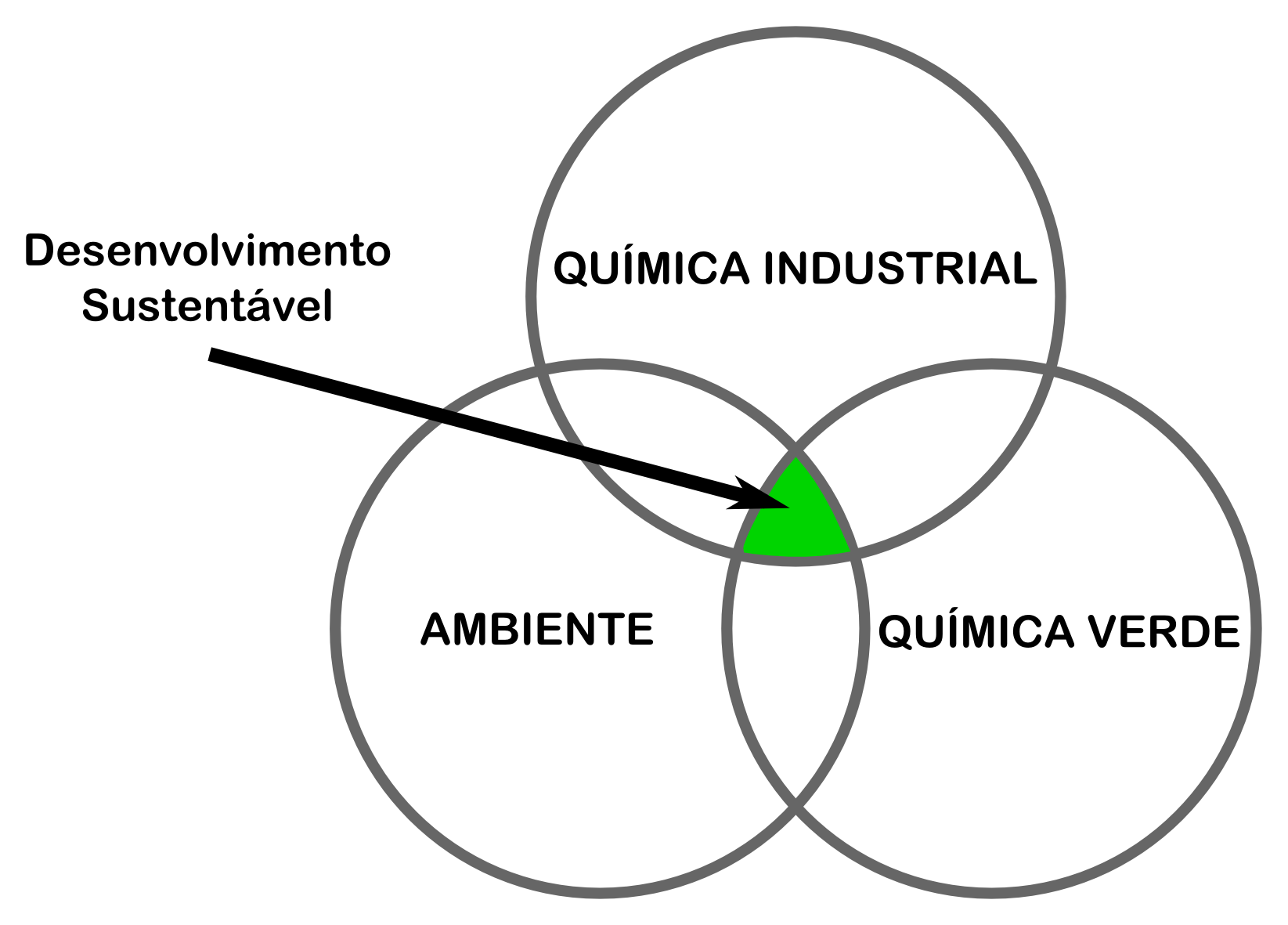 [Speaker Notes: A “Estrela Verde” (EV) é uma métrica holística, de natureza gráfica, que cobre todos os princípios da Química Verde (QV) aplicáveis em cada situação sob estudo, permitindo comparações visuais fáceis.
Os 12 principios da QV são qualitativos e devem ser todos considerados na avaliação da verdura, uma vez que alteraçoes nas condições de execução de reações podem ter diferentes consequencias em respeito a diferentes principios – a verdura pode aumentar em relação a alguns mas piorar em relação a outros.]
O que é a Química Verde?
Química Verde (QV)
Prática da química, nomeadamente da Química Industrial, com objetivos de obter à priori proteção intencional do ambiente e da saúde da biosfera, incluindo os humanos.
[Speaker Notes: A “Estrela Verde” (EV) é uma métrica holística, de natureza gráfica, que cobre todos os princípios da Química Verde (QV) aplicáveis em cada situação sob estudo, permitindo comparações visuais fáceis.
Os 12 principios da QV são qualitativos e devem ser todos considerados na avaliação da verdura, uma vez que alteraçoes nas condições de execução de reações podem ter diferentes consequencias em respeito a diferentes principios – a verdura pode aumentar em relação a alguns mas piorar em relação a outros.]
O que é a Química Verde?
Objetivos da Química Verde e Sustentável
Fabricar e lançar no mercado apenas substâncias que não sejam nocivas para a saúde humana e dos restantes seres vivos, e que não deteriorem o ambiente;

Usar processos de fabrico de substâncias que não dispersem poluentes nem produzam resíduos tóxicos, que acabam quase sempre por ter de ser depostos no ambiente;
[Speaker Notes: A “Estrela Verde” (EV) é uma métrica holística, de natureza gráfica, que cobre todos os princípios da Química Verde (QV) aplicáveis em cada situação sob estudo, permitindo comparações visuais fáceis.
Os 12 principios da QV são qualitativos e devem ser todos considerados na avaliação da verdura, uma vez que alteraçoes nas condições de execução de reações podem ter diferentes consequencias em respeito a diferentes principios – a verdura pode aumentar em relação a alguns mas piorar em relação a outros.]
O que é a Química Verde?
Objetivos da Química Verde e Sustentável
Usar preferencialmente como matérias primas substâncias provenientes de recursos naturais renováveis, de modo a poupar os recursos não renováveis;
Usar preferencialmente energias renováveis;

Usar como matérias primas para a produção de substâncias os resíduos formados na preparação de outros compostos.
[Speaker Notes: A “Estrela Verde” (EV) é uma métrica holística, de natureza gráfica, que cobre todos os princípios da Química Verde (QV) aplicáveis em cada situação sob estudo, permitindo comparações visuais fáceis.
Os 12 principios da QV são qualitativos e devem ser todos considerados na avaliação da verdura, uma vez que alteraçoes nas condições de execução de reações podem ter diferentes consequencias em respeito a diferentes principios – a verdura pode aumentar em relação a alguns mas piorar em relação a outros.]
O que é a Química Verde?
Objetivos da Química Verde e Sustentável
CRESCIMENTO
ECONÓMICO
PROTEÇÃO
DO AMBIENTE
DESENVOLVIMENTO
HUMANO
[Speaker Notes: A “Estrela Verde” (EV) é uma métrica holística, de natureza gráfica, que cobre todos os princípios da Química Verde (QV) aplicáveis em cada situação sob estudo, permitindo comparações visuais fáceis.
Os 12 principios da QV são qualitativos e devem ser todos considerados na avaliação da verdura, uma vez que alteraçoes nas condições de execução de reações podem ter diferentes consequencias em respeito a diferentes principios – a verdura pode aumentar em relação a alguns mas piorar em relação a outros.]
Os doze princípios da Química Verde
P1
P12
P2
Princípios da QV
P11
P3
P10
P4
P9
P5
P8
P6
P7
[Speaker Notes: A “Estrela Verde” (EV) é uma métrica holística, de natureza gráfica, que cobre todos os princípios da Química Verde (QV) aplicáveis em cada situação sob estudo, permitindo comparações visuais fáceis.
Os 12 principios da QV são qualitativos e devem ser todos considerados na avaliação da verdura, uma vez que alteraçoes nas condições de execução de reações podem ter diferentes consequencias em respeito a diferentes principios – a verdura pode aumentar em relação a alguns mas piorar em relação a outros.]
Os doze princípios da Química Verde
P1 - PREVENÇÃO
É melhor prevenir a formação de resíduos do que ter de tratá-los, depois de se terem criado, para eliminar as suas propriedades tóxicas.
X
FORMAÇÃO DE RESÍDUOS
Processo Químico
SEM RESÍDUOS
[Speaker Notes: A “Estrela Verde” (EV) é uma métrica holística, de natureza gráfica, que cobre todos os princípios da Química Verde (QV) aplicáveis em cada situação sob estudo, permitindo comparações visuais fáceis.
Os 12 principios da QV são qualitativos e devem ser todos considerados na avaliação da verdura, uma vez que alteraçoes nas condições de execução de reações podem ter diferentes consequencias em respeito a diferentes principios – a verdura pode aumentar em relação a alguns mas piorar em relação a outros.]
Os doze princípios da Química Verde
A economia portuguesa gerou em 2008 , cerca de 324 000 toneladas de resíduos.
[Speaker Notes: A “Estrela Verde” (EV) é uma métrica holística, de natureza gráfica, que cobre todos os princípios da Química Verde (QV) aplicáveis em cada situação sob estudo, permitindo comparações visuais fáceis.
Os 12 principios da QV são qualitativos e devem ser todos considerados na avaliação da verdura, uma vez que alteraçoes nas condições de execução de reações podem ter diferentes consequencias em respeito a diferentes principios – a verdura pode aumentar em relação a alguns mas piorar em relação a outros.]
Os doze princípios da Química Verde
P2 – ECONOMIA ATÓMICA
Os métodos sintéticos devem ser planificados de modo a maximizar a incorporação no produto final de todas as substâncias usadas ao longo do processo.
[Speaker Notes: A “Estrela Verde” (EV) é uma métrica holística, de natureza gráfica, que cobre todos os princípios da Química Verde (QV) aplicáveis em cada situação sob estudo, permitindo comparações visuais fáceis.
Os 12 principios da QV são qualitativos e devem ser todos considerados na avaliação da verdura, uma vez que alteraçoes nas condições de execução de reações podem ter diferentes consequencias em respeito a diferentes principios – a verdura pode aumentar em relação a alguns mas piorar em relação a outros.]
Os doze princípios da Química Verde
P2 – ECONOMIA ATÓMICA
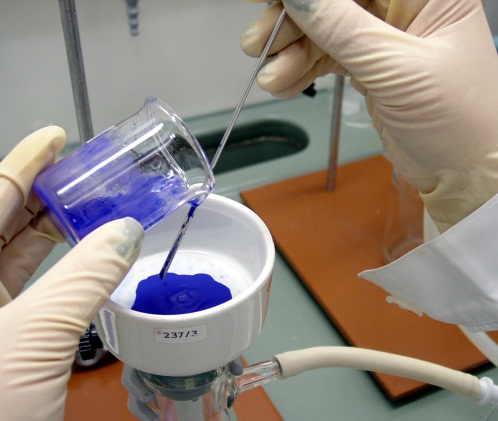 Síntese da sulfato de tetraaminocobre(II) monoidratado
Síntese do óxido de etileno
[Speaker Notes: A “Estrela Verde” (EV) é uma métrica holística, de natureza gráfica, que cobre todos os princípios da Química Verde (QV) aplicáveis em cada situação sob estudo, permitindo comparações visuais fáceis.
Os 12 principios da QV são qualitativos e devem ser todos considerados na avaliação da verdura, uma vez que alteraçoes nas condições de execução de reações podem ter diferentes consequencias em respeito a diferentes principios – a verdura pode aumentar em relação a alguns mas piorar em relação a outros.]
Os doze princípios da Química Verde
P2 – ECONOMIA ATÓMICA
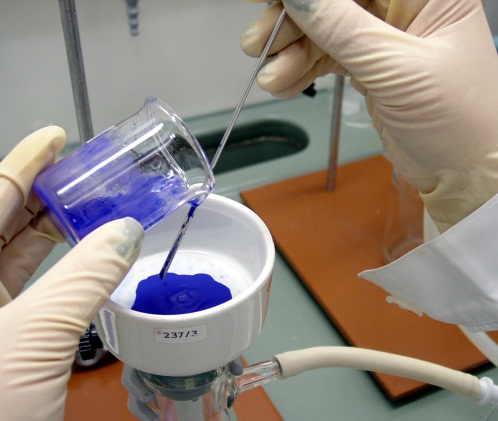 Síntese da sulfato de tetraaminocobre(II) monoidratado
Não há incorporação de todos os átomos no produto
BAIXA ECONOMIA ATÓMICA
Síntese do óxido de etileno
Incorporação de todos os átomos no produto
ELEVADA ECONOMIA ATÓMICA
[Speaker Notes: A “Estrela Verde” (EV) é uma métrica holística, de natureza gráfica, que cobre todos os princípios da Química Verde (QV) aplicáveis em cada situação sob estudo, permitindo comparações visuais fáceis.
Os 12 principios da QV são qualitativos e devem ser todos considerados na avaliação da verdura, uma vez que alteraçoes nas condições de execução de reações podem ter diferentes consequencias em respeito a diferentes principios – a verdura pode aumentar em relação a alguns mas piorar em relação a outros.]
Os doze princípios da Química Verde
P3 – SÍNTESES MENOS PERIGOSAS
Sempre que possível, os métodos sintéticos devem ser planificados de modo a usar e produzir substâncias não tóxicas (ou pouco tóxicas) para a saúde humana e a ecosfera.
[Speaker Notes: A “Estrela Verde” (EV) é uma métrica holística, de natureza gráfica, que cobre todos os princípios da Química Verde (QV) aplicáveis em cada situação sob estudo, permitindo comparações visuais fáceis.
Os 12 principios da QV são qualitativos e devem ser todos considerados na avaliação da verdura, uma vez que alteraçoes nas condições de execução de reações podem ter diferentes consequencias em respeito a diferentes principios – a verdura pode aumentar em relação a alguns mas piorar em relação a outros.]
Os doze princípios da Química Verde
VIA DE SÍNTESE 1
VIA DE SÍNTESE 2
Sulfato de ferro(II)
+
Ácido sulfúrico concentrado
Ácido oxálico
Sulfato de ferro(II)
+
Ácido ascórbico
Ácido oxálico
+
+
Oxalato de ferro(II) diidratado
Oxalato de ferro(II) diidratado
[Speaker Notes: A “Estrela Verde” (EV) é uma métrica holística, de natureza gráfica, que cobre todos os princípios da Química Verde (QV) aplicáveis em cada situação sob estudo, permitindo comparações visuais fáceis.
Os 12 principios da QV são qualitativos e devem ser todos considerados na avaliação da verdura, uma vez que alteraçoes nas condições de execução de reações podem ter diferentes consequencias em respeito a diferentes principios – a verdura pode aumentar em relação a alguns mas piorar em relação a outros.]
Os doze princípios da Química Verde
VIA DE SÍNTESE 1
VIA DE SÍNTESE 2
Sulfato de ferro(II)
+
Ácido sulfúrico concentrado
Ácido oxálico
Sulfato de ferro(II)
+
Ácido ascórbico
Ácido oxálico
+
+
Corrosivo
Sem perigos
Oxalato de ferro(II) diidratado
Oxalato de ferro(II) diidratado
[Speaker Notes: A “Estrela Verde” (EV) é uma métrica holística, de natureza gráfica, que cobre todos os princípios da Química Verde (QV) aplicáveis em cada situação sob estudo, permitindo comparações visuais fáceis.
Os 12 principios da QV são qualitativos e devem ser todos considerados na avaliação da verdura, uma vez que alteraçoes nas condições de execução de reações podem ter diferentes consequencias em respeito a diferentes principios – a verdura pode aumentar em relação a alguns mas piorar em relação a outros.]
Os doze princípios da Química Verde
VIA DE SÍNTESE 1
VIA DE SÍNTESE 2
X
Sulfato de ferro(III)
+
Ácido sulfúrico concentrado
Ácido oxálico
Sulfato de ferro(II)
+
Ácido ascórbico
Ácido oxálico
+
+
Corrosivo
Sem perigos
Oxalato de ferro(II) diidratado
Oxalato de ferro(II) diidratado
[Speaker Notes: A “Estrela Verde” (EV) é uma métrica holística, de natureza gráfica, que cobre todos os princípios da Química Verde (QV) aplicáveis em cada situação sob estudo, permitindo comparações visuais fáceis.
Os 12 principios da QV são qualitativos e devem ser todos considerados na avaliação da verdura, uma vez que alteraçoes nas condições de execução de reações podem ter diferentes consequencias em respeito a diferentes principios – a verdura pode aumentar em relação a alguns mas piorar em relação a outros.]
Os doze princípios da Química Verde
P4 – PLANIFICAÇÃO A NÍVEL MOLECULAR DE PRODUTOS MAIS SEGUROS
Os produtos químicos devem ser planificados a nível molecular de modo a cumprir as funções desejadas e a minimizar a sua toxicidade.
[Speaker Notes: A “Estrela Verde” (EV) é uma métrica holística, de natureza gráfica, que cobre todos os princípios da Química Verde (QV) aplicáveis em cada situação sob estudo, permitindo comparações visuais fáceis.
Os 12 principios da QV são qualitativos e devem ser todos considerados na avaliação da verdura, uma vez que alteraçoes nas condições de execução de reações podem ter diferentes consequencias em respeito a diferentes principios – a verdura pode aumentar em relação a alguns mas piorar em relação a outros.]
Os doze princípios da Química Verde
Os CFC (clorofluorcarboneto) eram antigamente usados como aerossóis e gases para refrigeração.
Responsáveis pela redução da camada do ozono
Alternativas:
hidroclorofluorocarbonetos (HCFC)
hidrofluorcarbonetos (HFC)
[Speaker Notes: A “Estrela Verde” (EV) é uma métrica holística, de natureza gráfica, que cobre todos os princípios da Química Verde (QV) aplicáveis em cada situação sob estudo, permitindo comparações visuais fáceis.
Os 12 principios da QV são qualitativos e devem ser todos considerados na avaliação da verdura, uma vez que alteraçoes nas condições de execução de reações podem ter diferentes consequencias em respeito a diferentes principios – a verdura pode aumentar em relação a alguns mas piorar em relação a outros.]
Os doze princípios da Química Verde
P5 – SOLVENTES E OUTRAS SUBSTÂNCIAS AUXILIARES MAIS SEGURAS
O uso de substâncias auxiliares (solventes, agentes para promover separações, etc) deve ser evitado sempre que possível; quando usados, esses agentes devem ser inócuos.
[Speaker Notes: A “Estrela Verde” (EV) é uma métrica holística, de natureza gráfica, que cobre todos os princípios da Química Verde (QV) aplicáveis em cada situação sob estudo, permitindo comparações visuais fáceis.
Os 12 principios da QV são qualitativos e devem ser todos considerados na avaliação da verdura, uma vez que alteraçoes nas condições de execução de reações podem ter diferentes consequencias em respeito a diferentes principios – a verdura pode aumentar em relação a alguns mas piorar em relação a outros.]
Os doze princípios da Química Verde
P5 – SOLVENTES E OUTRAS SUBSTÂNCIAS AUXILIARES MAIS SEGURAS
O uso de substâncias auxiliares (solventes, agentes para promover separações, etc) deve ser evitado sempre que possível; quando usados, esses agentes devem ser inócuos.
LIMPEZA A SECO
PROCESSO TRADICIONAL:

 utiliza tetracloroetileno

cancerígeno e perigoso para o ambiente
NOVO PROCESSO:

 utiliza CO2 líquido

inócuo
[Speaker Notes: A “Estrela Verde” (EV) é uma métrica holística, de natureza gráfica, que cobre todos os princípios da Química Verde (QV) aplicáveis em cada situação sob estudo, permitindo comparações visuais fáceis.
Os 12 principios da QV são qualitativos e devem ser todos considerados na avaliação da verdura, uma vez que alteraçoes nas condições de execução de reações podem ter diferentes consequencias em respeito a diferentes principios – a verdura pode aumentar em relação a alguns mas piorar em relação a outros.]
Os doze princípios da Química Verde
P6 – PLANIFICAÇÃO PARA CONSEGUIR EFICIÊNCIA ENERGÉTICA
Deve-se reconhecer os impactos económicos e ambientais dos requisitos energéticos dos processos químicos e minimizá-los; quando possível, os métodos sintéticos devem ser realizados à temperatura e pressão ambientais ou próximas destas.
[Speaker Notes: A “Estrela Verde” (EV) é uma métrica holística, de natureza gráfica, que cobre todos os princípios da Química Verde (QV) aplicáveis em cada situação sob estudo, permitindo comparações visuais fáceis.
Os 12 principios da QV são qualitativos e devem ser todos considerados na avaliação da verdura, uma vez que alteraçoes nas condições de execução de reações podem ter diferentes consequencias em respeito a diferentes principios – a verdura pode aumentar em relação a alguns mas piorar em relação a outros.]
Os doze princípios da Química Verde
P6 – PLANIFICAÇÃO PARA CONSEGUIR EFICIÊNCIA ENERGÉTICA
Síntese do oxalato de ferro(II) diidratado
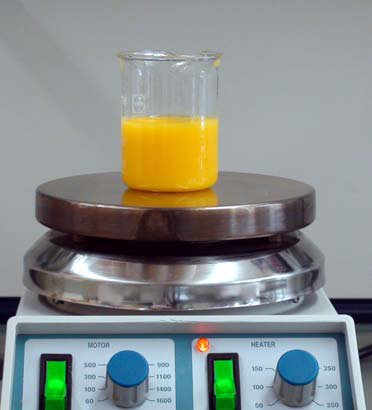 Com aquecimento
Rendimento obtido
92,0 %
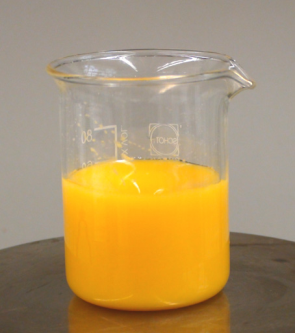 Processo mais verde
Sem aquecimento
Rendimento obtido
96,1 %
[Speaker Notes: A “Estrela Verde” (EV) é uma métrica holística, de natureza gráfica, que cobre todos os princípios da Química Verde (QV) aplicáveis em cada situação sob estudo, permitindo comparações visuais fáceis.
Os 12 principios da QV são qualitativos e devem ser todos considerados na avaliação da verdura, uma vez que alteraçoes nas condições de execução de reações podem ter diferentes consequencias em respeito a diferentes principios – a verdura pode aumentar em relação a alguns mas piorar em relação a outros.]
Os doze princípios da Química Verde
P7 – USO DE MATÉRIAS RENOVÁVEIS
Sempre que for técnica e economicamente praticável, devem-se usar matérias primas e recursos renováveis de preferência a não renováveis
[Speaker Notes: A “Estrela Verde” (EV) é uma métrica holística, de natureza gráfica, que cobre todos os princípios da Química Verde (QV) aplicáveis em cada situação sob estudo, permitindo comparações visuais fáceis.
Os 12 principios da QV são qualitativos e devem ser todos considerados na avaliação da verdura, uma vez que alteraçoes nas condições de execução de reações podem ter diferentes consequencias em respeito a diferentes principios – a verdura pode aumentar em relação a alguns mas piorar em relação a outros.]
Os doze princípios da Química Verde
P7 – USO DE MATÉRIAS RENOVÁVEIS
Sempre que for técnica e economicamente praticável, devem-se usar matérias primas e recursos renováveis de preferência a não renováveis
PRODUÇÃO DE COMBUSTÍVEIS
Não renovável
Renovável
[Speaker Notes: A “Estrela Verde” (EV) é uma métrica holística, de natureza gráfica, que cobre todos os princípios da Química Verde (QV) aplicáveis em cada situação sob estudo, permitindo comparações visuais fáceis.
Os 12 principios da QV são qualitativos e devem ser todos considerados na avaliação da verdura, uma vez que alteraçoes nas condições de execução de reações podem ter diferentes consequencias em respeito a diferentes principios – a verdura pode aumentar em relação a alguns mas piorar em relação a outros.]
Os doze princípios da Química Verde
P8 – REDUÇÃO DAS DERIVATIZAÇÕES
Devem-se minimizar ou, se possível, evitar derivatizações porque requerem reagentes adicionais e podem produzir resíduos.
No caso das reacções estudadas em contexto escolar não existem normalmente derivatizações mas sim mais do que uma etapa (uma série de operações para obtenção do produto isolado) na síntese. Também aqui são requeridos reagentes adicionais que produzem resíduos.
[Speaker Notes: A “Estrela Verde” (EV) é uma métrica holística, de natureza gráfica, que cobre todos os princípios da Química Verde (QV) aplicáveis em cada situação sob estudo, permitindo comparações visuais fáceis.
Os 12 principios da QV são qualitativos e devem ser todos considerados na avaliação da verdura, uma vez que alteraçoes nas condições de execução de reações podem ter diferentes consequencias em respeito a diferentes principios – a verdura pode aumentar em relação a alguns mas piorar em relação a outros.]
Os doze princípios da Química Verde
Extração do limoneno a partir de cascas de laranja
Síntese da sulfato de tetraaminocobre(II) monoidratado
Cascas de laranja
Sulfato de cobre(II) pentaidratado
Amoníaco
+
1ª Etapa
Óleo de laranja
2ª Etapa
Limoneno
Sulfato de tetraaminocobre(II) monoidratado
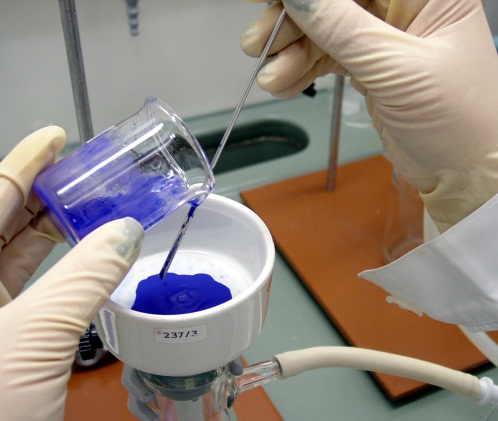 2 Etapas
1 Etapa
[Speaker Notes: A “Estrela Verde” (EV) é uma métrica holística, de natureza gráfica, que cobre todos os princípios da Química Verde (QV) aplicáveis em cada situação sob estudo, permitindo comparações visuais fáceis.
Os 12 principios da QV são qualitativos e devem ser todos considerados na avaliação da verdura, uma vez que alteraçoes nas condições de execução de reações podem ter diferentes consequencias em respeito a diferentes principios – a verdura pode aumentar em relação a alguns mas piorar em relação a outros.]
Os doze princípios da Química Verde
P9 - CATALISADORES
Devem usar-se catalisadores inócuos sempre que possível.
[Speaker Notes: A “Estrela Verde” (EV) é uma métrica holística, de natureza gráfica, que cobre todos os princípios da Química Verde (QV) aplicáveis em cada situação sob estudo, permitindo comparações visuais fáceis.
Os 12 principios da QV são qualitativos e devem ser todos considerados na avaliação da verdura, uma vez que alteraçoes nas condições de execução de reações podem ter diferentes consequencias em respeito a diferentes principios – a verdura pode aumentar em relação a alguns mas piorar em relação a outros.]
Os doze princípios da Química Verde
P9 - CATALISADORES
Devem usar-se catalisadores inócuos sempre que possível.
Síntese da aspirina – ácido acetilsalicílico
[Speaker Notes: A “Estrela Verde” (EV) é uma métrica holística, de natureza gráfica, que cobre todos os princípios da Química Verde (QV) aplicáveis em cada situação sob estudo, permitindo comparações visuais fáceis.
Os 12 principios da QV são qualitativos e devem ser todos considerados na avaliação da verdura, uma vez que alteraçoes nas condições de execução de reações podem ter diferentes consequencias em respeito a diferentes principios – a verdura pode aumentar em relação a alguns mas piorar em relação a outros.]
Os doze princípios da Química Verde
P9 - CATALISADORES
Devem usar-se catalisadores inócuos sempre que possível.
Síntese da aspirina – ácido acetilsalicílico
CATALISADOR MAIS INDICADO
[Speaker Notes: A “Estrela Verde” (EV) é uma métrica holística, de natureza gráfica, que cobre todos os princípios da Química Verde (QV) aplicáveis em cada situação sob estudo, permitindo comparações visuais fáceis.
Os 12 principios da QV são qualitativos e devem ser todos considerados na avaliação da verdura, uma vez que alteraçoes nas condições de execução de reações podem ter diferentes consequencias em respeito a diferentes principios – a verdura pode aumentar em relação a alguns mas piorar em relação a outros.]
Os doze princípios da Química Verde
P10 – PLANIFICAÇÃO PARA A DEGRADAÇÃO
Os produtos químicos devem ser planificados a nível molecular de modo que no fim do seu uso não persistam no ambiente e se decomponham em produtos de degradação inócuos.
[Speaker Notes: A “Estrela Verde” (EV) é uma métrica holística, de natureza gráfica, que cobre todos os princípios da Química Verde (QV) aplicáveis em cada situação sob estudo, permitindo comparações visuais fáceis.
Os 12 principios da QV são qualitativos e devem ser todos considerados na avaliação da verdura, uma vez que alteraçoes nas condições de execução de reações podem ter diferentes consequencias em respeito a diferentes principios – a verdura pode aumentar em relação a alguns mas piorar em relação a outros.]
Os doze princípios da Química Verde
P10 – PLANIFICAÇÃO PARA A DEGRADAÇÃO
Os produtos químicos devem ser planificados a nível molecular de modo que no fim do seu uso não persistam no ambiente e se decomponham em produtos de degradação inócuos.
PLÁSTICO CONVENCIONAL

tempo de degradação = 500 anos

Não degradável
(em tempo útil)
PLÁSTICO BIODEGRADÁVEL

tempo de degradação = 12 a 18 meses

Degradável
[Speaker Notes: A “Estrela Verde” (EV) é uma métrica holística, de natureza gráfica, que cobre todos os princípios da Química Verde (QV) aplicáveis em cada situação sob estudo, permitindo comparações visuais fáceis.
Os 12 principios da QV são qualitativos e devem ser todos considerados na avaliação da verdura, uma vez que alteraçoes nas condições de execução de reações podem ter diferentes consequencias em respeito a diferentes principios – a verdura pode aumentar em relação a alguns mas piorar em relação a outros.]
Os doze princípios da Química Verde
P11 – ANÁLISE PARA A PREVENÇÃO DA POLUIÇÃO EM TEMPO REAL
Deve-se procurar usar métodos analíticos que permitam monitorização direta dos processos de fabrico em tempo real e controlo precoce da formação de substâncias perigosas.
Análises em tempo real 
= 
monitorização do progresso das reações
Controlar se há produção de substâncias com perigos

Se sim, alterar as condições do processo
[Speaker Notes: A “Estrela Verde” (EV) é uma métrica holística, de natureza gráfica, que cobre todos os princípios da Química Verde (QV) aplicáveis em cada situação sob estudo, permitindo comparações visuais fáceis.
Os 12 principios da QV são qualitativos e devem ser todos considerados na avaliação da verdura, uma vez que alteraçoes nas condições de execução de reações podem ter diferentes consequencias em respeito a diferentes principios – a verdura pode aumentar em relação a alguns mas piorar em relação a outros.]
Os doze princípios da Química Verde
P12 – QUÍMICA INERENTEMENTE MAIS SEGURA QUANTO À PREVENÇÃO DE ACIDENTES
As substâncias usadas e as formas da sua utilização nos processos químicos de fabrico devem minimizar o potencial de ocorrência de acidentes químicos, tais como fugas, explosões e incêndios.
[Speaker Notes: A “Estrela Verde” (EV) é uma métrica holística, de natureza gráfica, que cobre todos os princípios da Química Verde (QV) aplicáveis em cada situação sob estudo, permitindo comparações visuais fáceis.
Os 12 principios da QV são qualitativos e devem ser todos considerados na avaliação da verdura, uma vez que alteraçoes nas condições de execução de reações podem ter diferentes consequencias em respeito a diferentes principios – a verdura pode aumentar em relação a alguns mas piorar em relação a outros.]
Os doze princípios da Química Verde
P12 – QUÍMICA INERENTEMENTE MAIS SEGURA QUANTO À PREVENÇÃO DE ACIDENTES
As substâncias usadas e as formas da sua utilização nos processos químicos de fabrico devem minimizar o potencial de ocorrência de acidentes químicos, tais como fugas, explosões e incêndios.
AL 1.1 - Identificação de compostos de amónio em materiais de uso comum
Teste A – Identificação pela formação de cloreto de amónio sólido na reacção com cloreto de hidrogénio.
Teste B – Identificação pelo carácter alcalino de uma solução de amoníaco em água.
T+, N
Teste C – Identificação por reacção com o reagente de Nessler.
Teste D – Identificação pela formação do ião complexo tetraminocobre(II), de cor azul intensa.
Não é necessário realizar o teste C para identificarmos o amoníaco, pois os outros testes não envolvem perigos tão elevados e permitem a identificação.
[Speaker Notes: A “Estrela Verde” (EV) é uma métrica holística, de natureza gráfica, que cobre todos os princípios da Química Verde (QV) aplicáveis em cada situação sob estudo, permitindo comparações visuais fáceis.
Os 12 principios da QV são qualitativos e devem ser todos considerados na avaliação da verdura, uma vez que alteraçoes nas condições de execução de reações podem ter diferentes consequencias em respeito a diferentes principios – a verdura pode aumentar em relação a alguns mas piorar em relação a outros.]
Os doze princípios da Química Verde
P1
P12
P2
Princípios da QV
P11
P3
P10
P4
P9
P5
P8
P6
P7
[Speaker Notes: A “Estrela Verde” (EV) é uma métrica holística, de natureza gráfica, que cobre todos os princípios da Química Verde (QV) aplicáveis em cada situação sob estudo, permitindo comparações visuais fáceis.
Os 12 principios da QV são qualitativos e devem ser todos considerados na avaliação da verdura, uma vez que alteraçoes nas condições de execução de reações podem ter diferentes consequencias em respeito a diferentes principios – a verdura pode aumentar em relação a alguns mas piorar em relação a outros.]
Os doze princípios da Química Verde
P1
P12
P2
P11
P3
P10
P4
Visão global
P9
P5
P8
P6
P7
[Speaker Notes: A “Estrela Verde” (EV) é uma métrica holística, de natureza gráfica, que cobre todos os princípios da Química Verde (QV) aplicáveis em cada situação sob estudo, permitindo comparações visuais fáceis.
Os 12 principios da QV são qualitativos e devem ser todos considerados na avaliação da verdura, uma vez que alteraçoes nas condições de execução de reações podem ter diferentes consequencias em respeito a diferentes principios – a verdura pode aumentar em relação a alguns mas piorar em relação a outros.]
Vantagens da Química Verde
Simplifica os processos
TECNOLÓGICA
AMBIENTAL
Poupa recursos
Reduz a produção de poluição
Reduz custos (matérias primas, energia, resíduos…)
ECONÓMICA
[Speaker Notes: A “Estrela Verde” (EV) é uma métrica holística, de natureza gráfica, que cobre todos os princípios da Química Verde (QV) aplicáveis em cada situação sob estudo, permitindo comparações visuais fáceis.
Os 12 principios da QV são qualitativos e devem ser todos considerados na avaliação da verdura, uma vez que alteraçoes nas condições de execução de reações podem ter diferentes consequencias em respeito a diferentes principios – a verdura pode aumentar em relação a alguns mas piorar em relação a outros.]